CDPJ
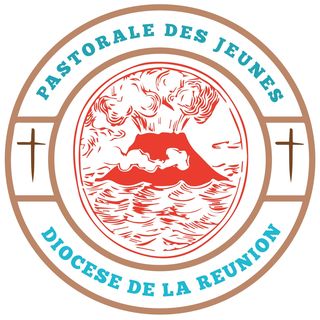 Présentation – Quartier Français, 25 août 2024.
La CDPJ c’est quoi ?
Commission Diocésaine de la Pastorale des Jeunes est une commission appartenant au diocèse de La Réunion créé en 1993, son coordonateur reçoit sa mission de l’Évêque. La CDPJ coordonne l’ensemble des groupes et mouvements de jeunes chrétiens catholiques de  l’île.
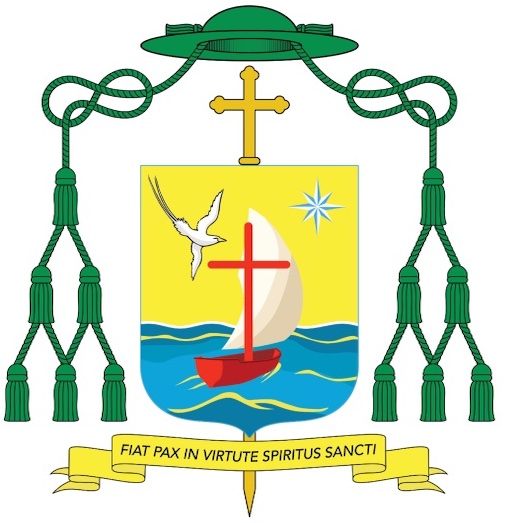 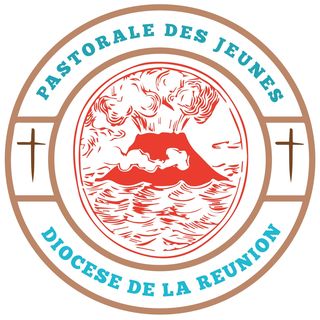 Une pastorale des jeunes est un groupe de jeunes qui s’engage au service de l’Église. Ce groupe est à destination des jeunes de 12 – 30 ans. C’est un espace qui permet aux jeunes de s’exprimer, un lieu où ils peuvent recevoir une formation mais aussi partager leurs témoignages de vie. Ensemble, le groupe peut célébrer, chanter, vivre l’expérience de moments fraternels avec Dieu.
Une pastorale des jeunes ? Kosa i lé ?
Définition du Pape François : « Tout plan de la pastorale des jeunes doit intégrer clairement des ressources et des moyens variés pour aider les jeunes à grandir dans la fraternité, à vivre en frère, à s’entraider mutuellement, à créer une communauté, à servir les autres, à être proches des pauvres. » Christus Vivit, § 215
Une pastorale des jeunes réunit et crée des évènements, des manifestations pour les jeunes autour de 5 piliers : 1° Prière   2°  Fraternité 3° Formation 4° Service 5° Évangélisation
Attention ce n’est pas un club de vacances, les moments fraternels sont présents tout en aidant à grandir dans la Foi.
La CDPJ se structure en plusieurs piliers :
- Le coordonnateur de la CDPJ : Le Père David AHO, diocésain. 
- Prêtres membres de la CDPJ : Père Charles Antoine Durand, Fraternité Missionnaire saint Jean - Paul II, Père Alexandre Law – Wan, diocésain (accompagnateur d’Église 2.0). 
- Animation : Laurent Nicolas
- 12 – 15 ans : Anne Sophie Gonneau
- 16 – 30 ans : Alexane Hoarau
- Temps de Frat et relation inter îles : 
Loïc Payet 
- Formation : Graziella Mandrin 
- Communication : Agnès Gence
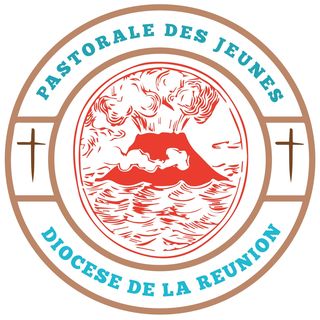 Nous suivre ?
Contact : cdpj.lareunion@gmail.com
Facebook & Instagram : Pastorale des jeunes

Tu souhaites porter un projet au niveau diocésain ? Voici la démarche à suivre : Envoi nous un mail en détaillant ton projet mais surtout en précisant le nom du pilier concerné dans l’objet du mail. 
Nous reprendrons contact avec toi très bientôt !
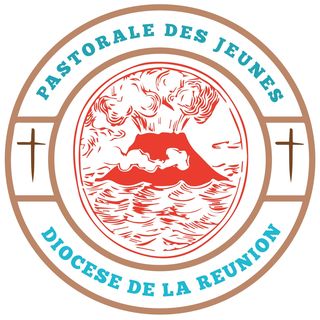 Chers Jeunes n’hésitez pas à intégrer un groupe de jeunes de paroisses ou  d’en créer un dans votre paroisse. Si vous avez besoin de conseils nous serons là pour vous guider et vous accompagner dans cette démarche. 
Soyons fiers de nous engager au nom de Jésus, n’ayons pas peur !

« Les jeunes ne sont pas simplement l’avenir de l’Église, ils sont l’aujourd’hui de Dieu ! » (Pape François, Discours aux participants au XIème Forum international des jeunes)
Conclusion
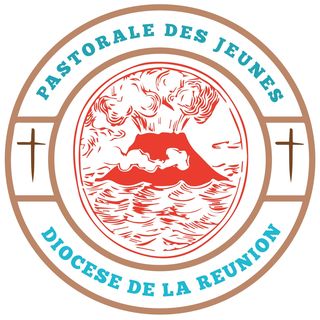